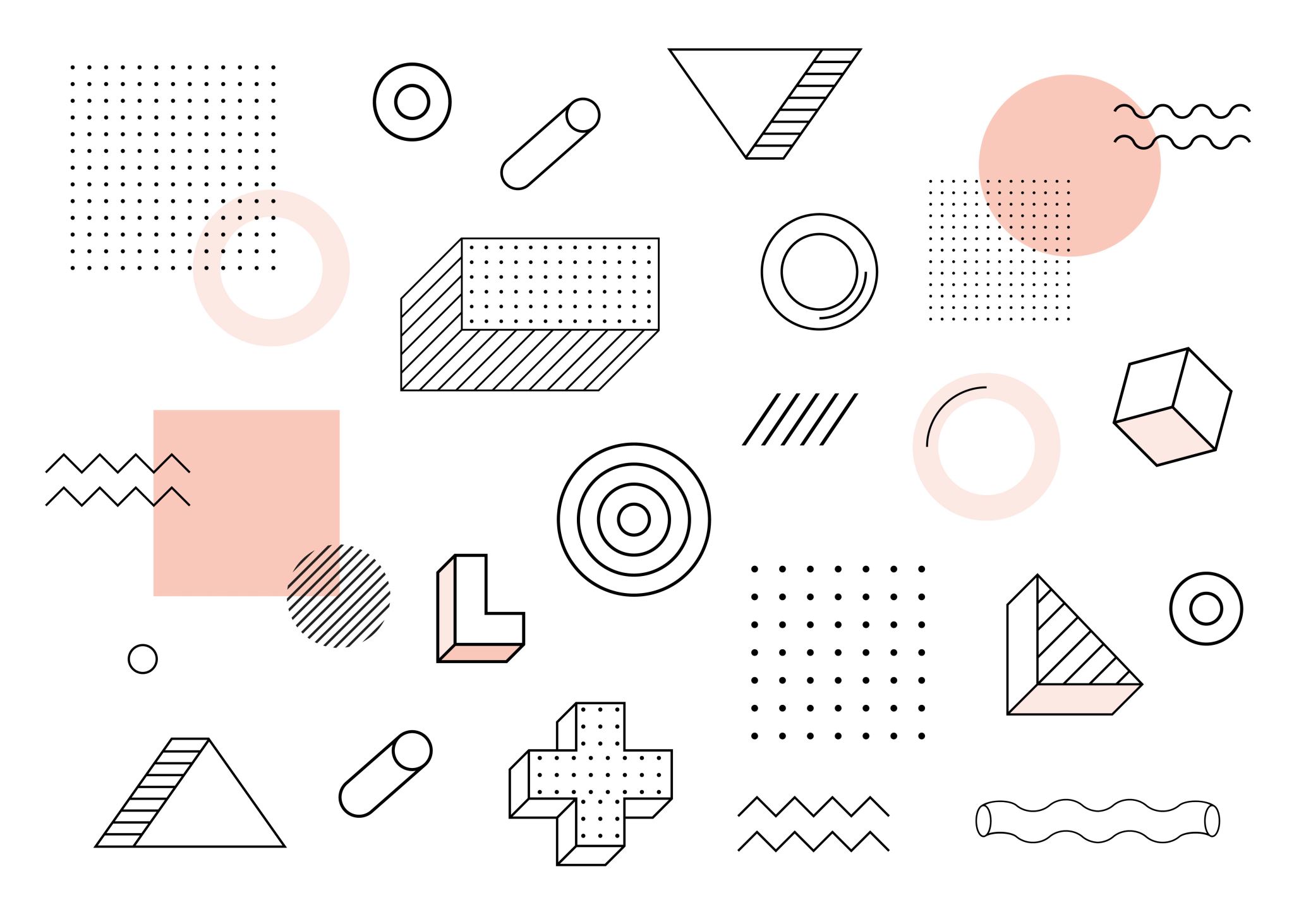 Science Explorers
WEEk 1 of Engineering!
What is “Engineering”?
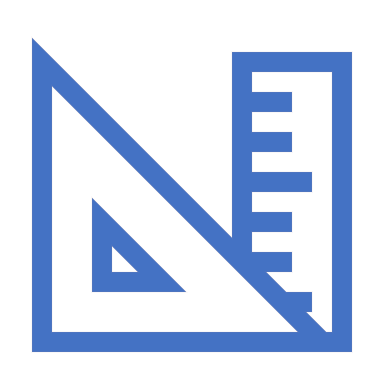 Introduction to Engineering
We always begin with a need 
Engineering Design Process
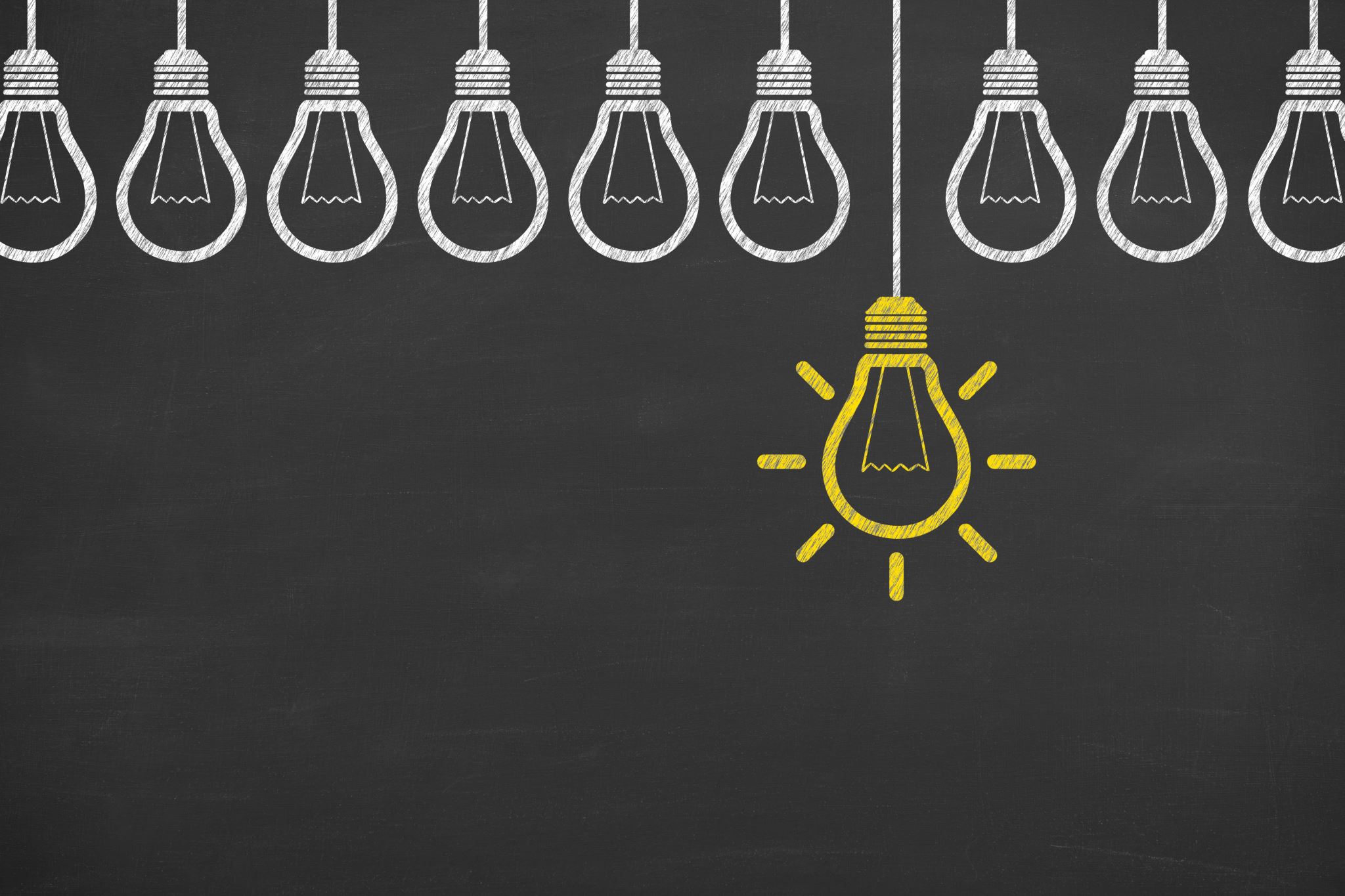 Design Process
Guidelines to Brainstorming
Guidelines to Brainstorming
Do
Don’t
Get discouraged
 (Provide only positive) 
 Talk over your teammates
 (Do hold only 1 conversation at a time)
Have fun
 Encourage wild ideas!
 Write all ideas down
 Stay focused
 Build on your teammate's ideas
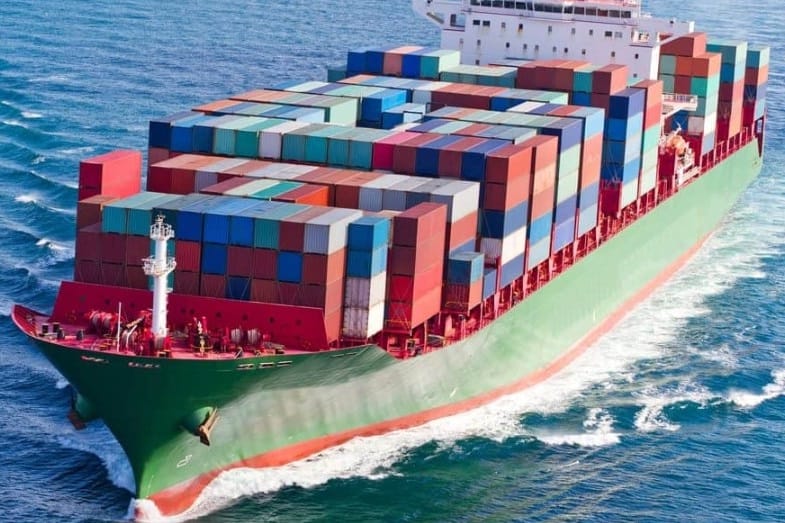 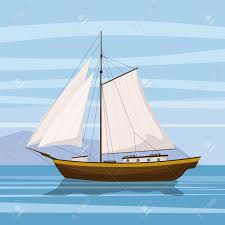 How do boats float?!?
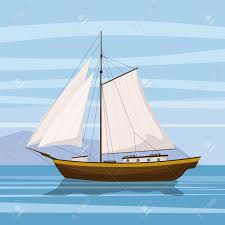 Fixed Densities:
Water		= 1.0 g/mL
Aluminum 	= 2.6 g/mL
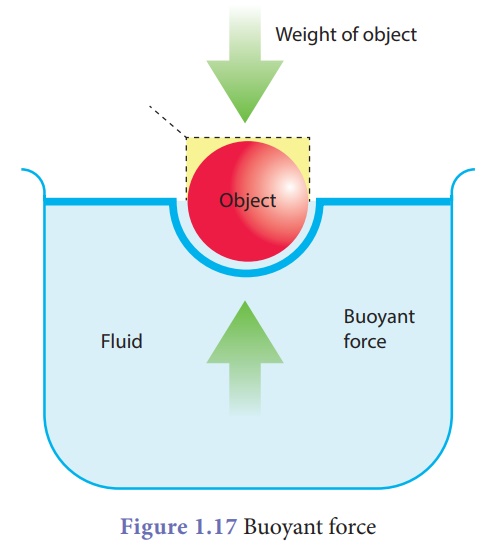 Air = 0.001 g/mL
Water = 1.0 g/mL
Density (g/mL)
Float your boat!
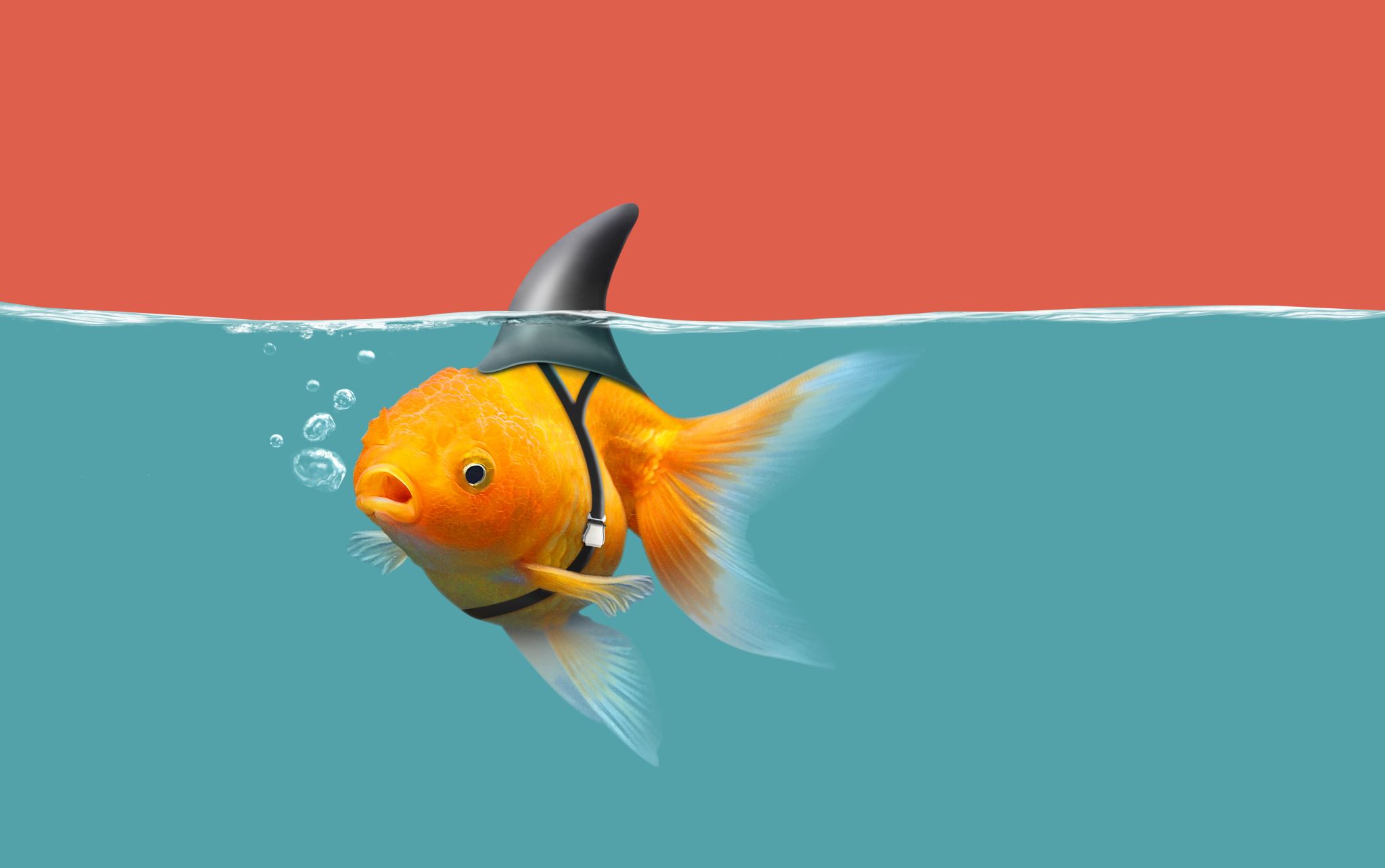 Have fun
 Make positive comments
 Encourage wild ideas!
 Write all these wild ideas down
 Stay focused
 Build on your teammate's ideas